Today’s agenda
WASI test results
Quiz or HW? 
Your stage 2 reports
Individual activity points
Invariants
An invariant is some aspect of a problem that does not change.


Similar to symmetry
Often a problem is easier to solve when you focus on the invariants
Invariants
An invariant is some aspect of a problem that does not change.

Simplest example:  PARITY. 
The parity of a sum of integers is odd, if and only ifthe number of odd elements is odd. 
The parity of a product of a set of integers is odd if and only if  …
Chessboard Problem
A domino
Problem: Completely tile (single layer) this defective chessboard with dominos.
Chessboard Problem
A domino
Strategy: solve a simple problem first. A 2x2 board. 3x3?   What’s your conclusion?
Chessboard Problem
Claim: Tiling the defective chessboard with dominos is impossible.
Proof?
Must be a convincing argument. Find a “tiling invariant”, a number that does not change upon adding a single tile. Or, a number whose property (e.g. odd, even) does not change.
First Proof Attempt
There are more black squares than white squares.
Therefore, tiling the defective chessboard with dominos is impossible.
Why is this not an adequate argument?
Second Proof Attempt
Every domino covers one black square and one white square. Thus, adding one domino tiledoes not change (# white sqrs - # black sqrs) = I = 
invariant.  Originally, this invariant I = 2. A complete tiling would mean that all squaresare covered, I=0. Impossible.
The seven bridges of Konigsberg
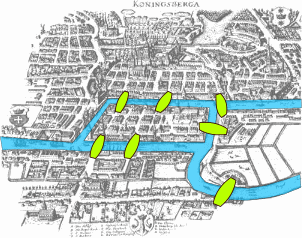 Can you pass all 7 only once and come back?
The seven bridges of Konigsberg
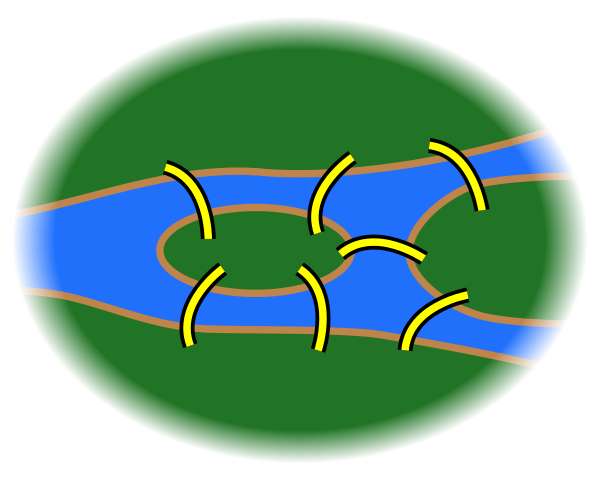 B
C
D
A
Can you pass all 7 only once and come back to the same
land  mass (A, B, C or D)?
The seven bridges of Konigsberg =
B
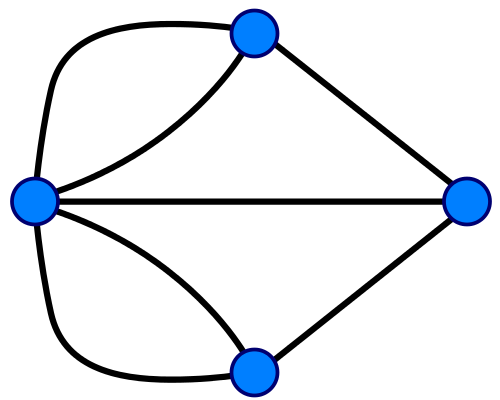 D
C
A
Can you start and and at the same vertex, traversing every edge only once?
Each vertex has k=3 edges, incoming (+1)  or outgoing (-1).
B
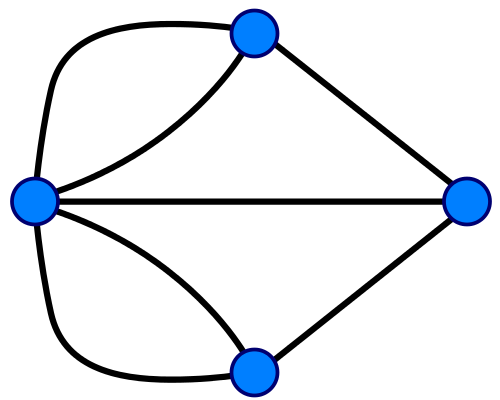 I3 = -1
I2 = +1
D
C
I1 = +1
A
Start at A.  Return to A.  Number of people at D is 0 in thebeginning and end = invariant.   Can not be 0 for k = odd.
The seven bridges of Konigsberg = 
The Birth of Graph Theory
B
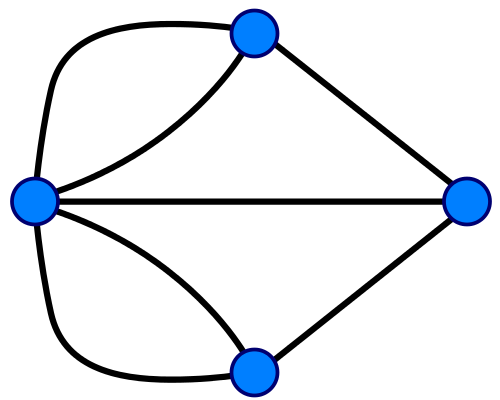 D
C
A
Can you start and and at the same vertex, traversing every edge only once?
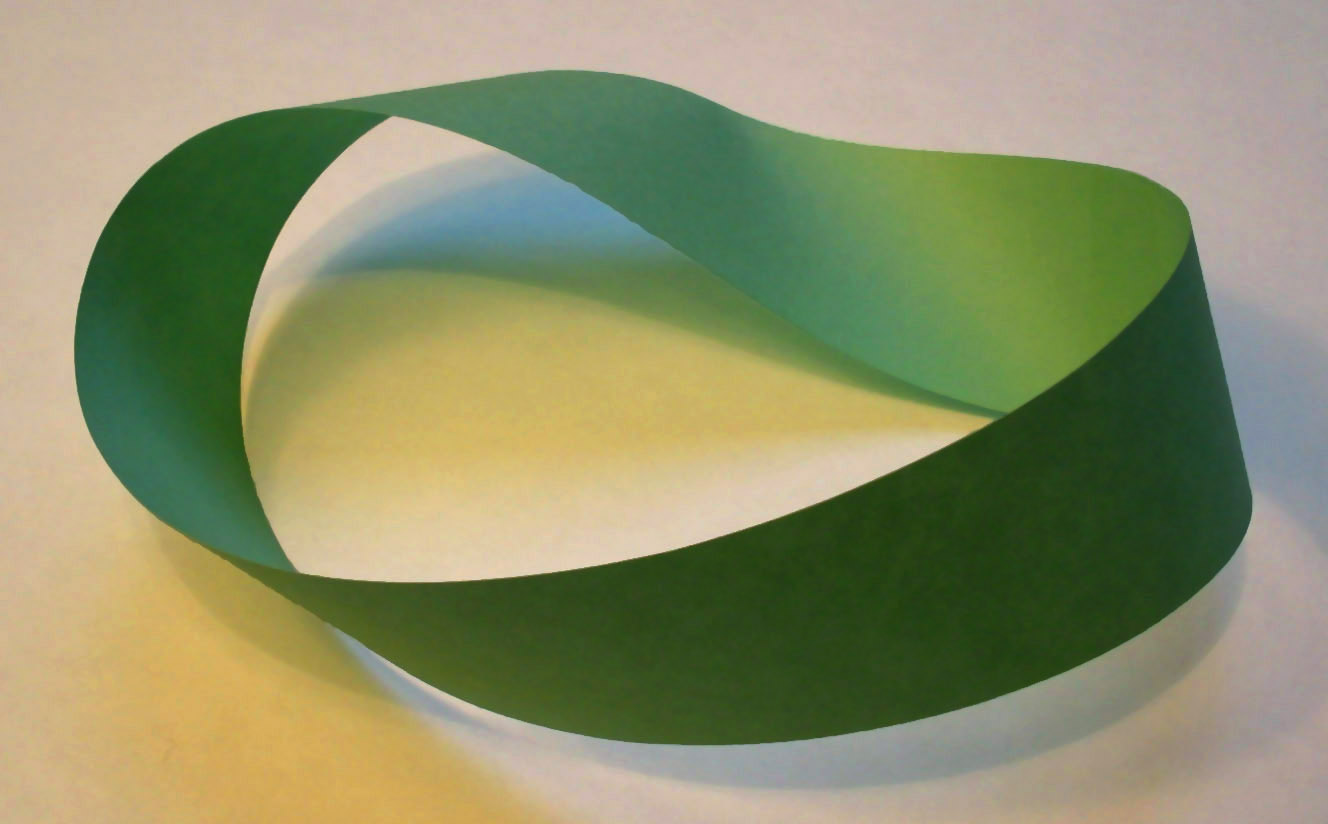 Invariant Problem
Let a1, a2…. an be an arbitrary arrangement  of the numbers 1,2,3… n.  Prove that, if n is odd, the product: 
                     (a1 -1)(a2 -2 )… (an - n)  is an even number.

Hint: products are difficult to deal with. Consider sum of the terms.
Invariant Problem
Let a1, a2…. an be an arbitrary arrangement  of the numbers 1,2,3… n.  Prove that, if n is odd, the product: 
                     (a1 -1)(a2 -2 )… (an - n)  is an even number.
Solution.   Step 1. Remember, products are difficult. Consider the sum of the terms. 

(a1 -1) + (a2 - 2) + … (an - n) = (a1 + a2 + … an )  -  (1 + 2 + …n) = 
= (1 + 2 + … n) - (1 + 2 + … n)  = 0.  
INVARIANT (does not change with n). Step 2. A sum of an odd number of integers that is equal to 
an even number must  contain at least one even number.
Invariant Problem
At first, a room is empty. Each minute, either one person enters or two people leave. After exactly 31999 minutes, could the room contain 31000 + 2 people?
Invariant Problem
At first, a room is empty. Each minute, either one person enters or two people leave. After exactly 31999 minutes, could the room contain 31000 + 2 people?

If there are n people in the room at a given time, there will be either n+3, n, n-3,  or n-6  after 3 minutes. In other word, the increment is a multiple of 3. Thus, population after 3k minute P(3k minutes) = 3*N, N - integer. Since we have 3k = 3^1999 we CAN NOT have 3^2000 + 2 – not divisible by 3.
Invariant Problem (CS)
An image generated by a  Mars rover is  
10,000x10,000 matrix of pixels A.  Its entries  are 0 or 1 only.   
A lossless compression algorithm is employed that uses 
a similarity transformation B = SAS-1, where S is some 
other 10,000x10,000 matrix (stored on Earth); the resulting 
diagonal matrix B is sent to Earth. Propose at least one 
quick check that  tests if B might have been corrupted 
in transmission.  (Such checks are necessary conditions 
that  B is correct). 
 USE THE WEB TO REFRESH YOUR MATRIX ALGEBRA.
Invariant Problem (CS)
Hint: find an invariant of the similarity transformation, a single number that does not change when you do the transformation.  Google is your friend.
Invariant Problem (CS)
det(B) = det (SAS-1) = det (SS-1 A) = det(1xA) = 
det(A). 

But det(B) is really simple, just the product of 
its diagonal elements (all others are zero). Since original A had only integer entries, det(A) must be an integer, and so must be det(B). Although
the problem did not specify it, if you could send that integer from Mars 
along with the main data package, that would be an even more precise check.
Invariant Problem
If 127 people play in a singles tennis tournament, prove that at the end of the tournament, the number of people who have played an odd number of games is even.